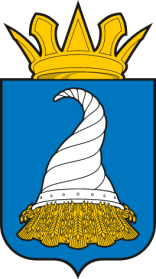 УПРАВЛЕНИЕ ОБРАЗОВАНИЯ АДМИНИСТРАЦИИ
КУНГУРСКОГО МУНИЦИПАЛЬНОГО ОКРУГА 
ПЕРМСКОГО КРАЯ
Организация образовательного процесса в 2024/25 учебном году
Начальник отдела качества образования 
Управления образования администрации Кунгурского муниципального округа Пермского края 

Т.Н.Судакова
НОРМАТИВНО - ПРАВОВОЕ ОБЕСПЕЧЕНИЕ
вступают в силу с 1 сентября 2024 года
Приказ Минпросвещения России от 27.12.2023 № 1028 «О внесении изменений в некоторые приказы Министерства образования и науки Российской Федерации и Министерства просвещения Российской Федерации, касающиеся федеральных государственных образовательных стандартов основного общего образования и среднего общего образования»
Приказ Министерства просвещения Российской Федерации от 22.01.2024 № 31 "О внесении изменений в некоторые приказы Министерства образования и науки Российской Федерации и Министерства просвещения Российской Федерации, касающиеся федеральных государственных образовательных стандартов начального общего образования и основного общего образования»
Приказ Министерства просвещения Российской Федерации от 1 февраля 2024 года № 62 «О внесении изменений в некоторые приказы Министерства просвещения Российской Федерации, касающиеся федеральных образовательных программ основного общего образования и среднего общего образования»
Приказ Министерства просвещения Российской Федерации от 19.03.2024 № 171 «О внесении изменений в некоторые приказы Министерства просвещения Российской Федерации, касающиеся федеральных образовательных программ начального общего образования, основного общего образования и среднего общего образования» внесены изменения в федеральные образовательные программы начального, основного и среднего общего образования.
! вступает в силу в два этапа: с 1 сентября 2024 года и с 1 сентября 2025 года
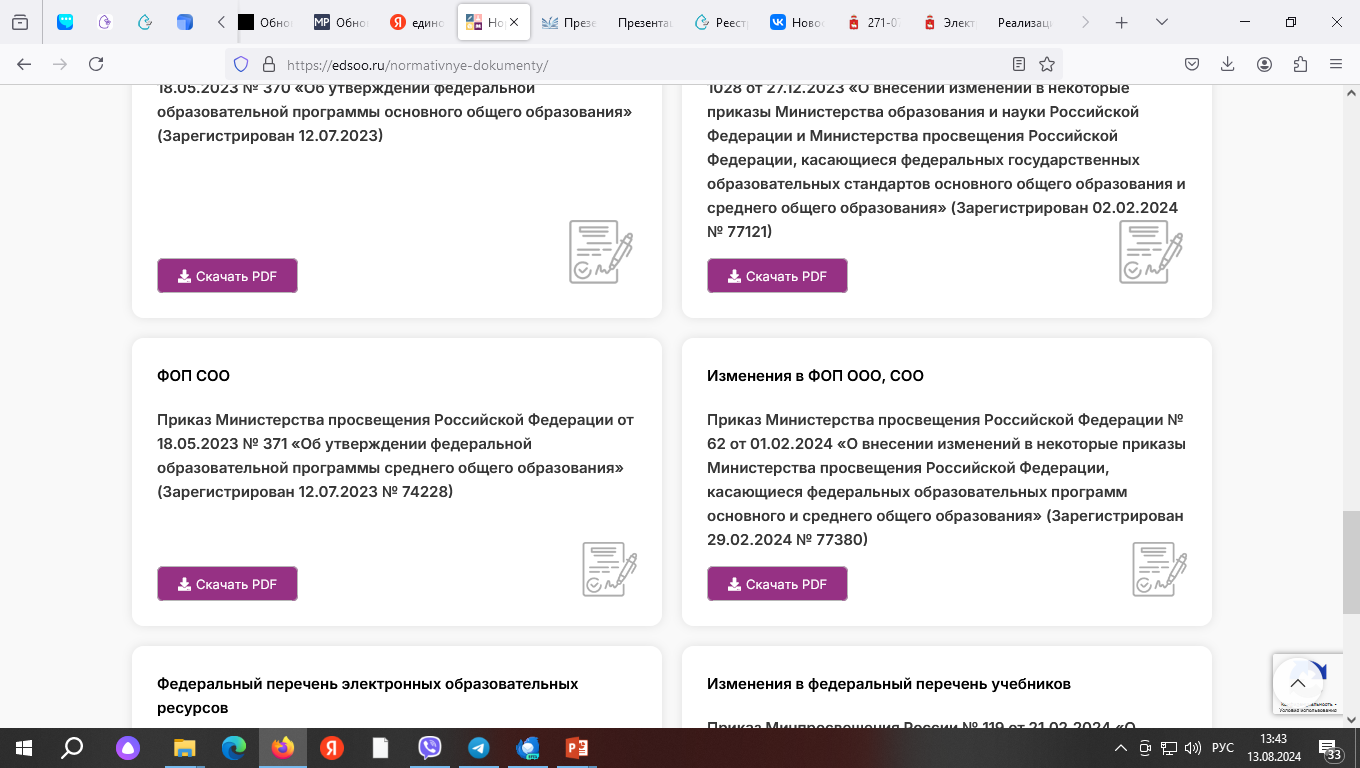 https://edsoo.ru/normativnye-dokumenty/
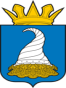 Управление образования администрации Кунгурского муниципального округа Пермского края
НОВЫЙ УЧЕБНЫЙ ПРЕДМЕТ
«ОСНОВЫ БЕЗОПАСНОСТИ И ЗАЩИТЫ РОДИНЫ»
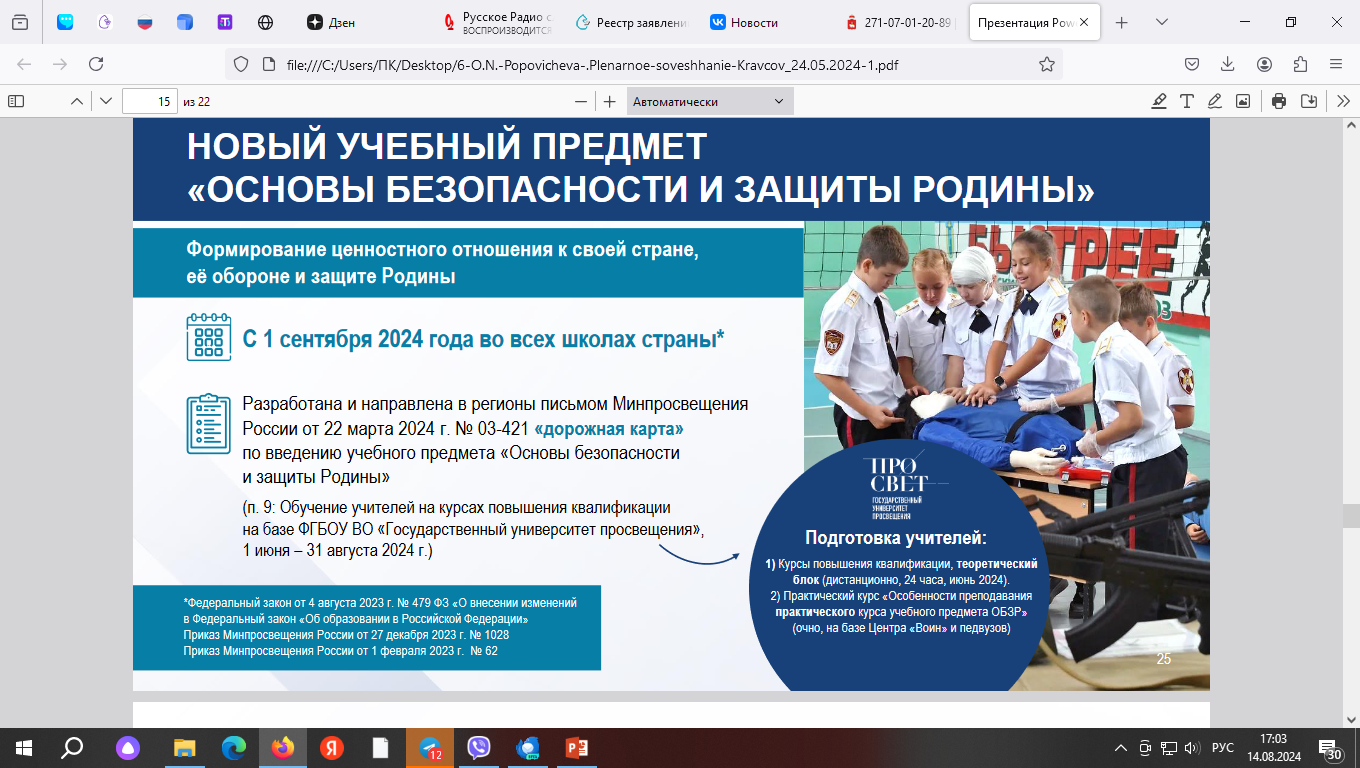 Формирование ценностного отношения к своей стране,
её обороне и защите Родины
С 1 сентября 2024 года
в 8 классе   17 ч., 3 дня
в 10 классе  35 ч., 5 дней
Предметная область «Физическая  культура»
Предметная область «Основы безопасности и защиты Родины» (ОБЗР)
Предметная область «Физическая  культура и основы безопасности  жизнедеятельности»
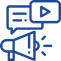 Учебный предмет «Основы безопасности и  защиты Родины»
Учебный предмет «Основы 
безопасности  и жизнедеятельности»
https://edsoo.ru/uroki/vopros-otvet-obzr/
ОБЗР = ОБЖ + НВП + патриотическое воспитание
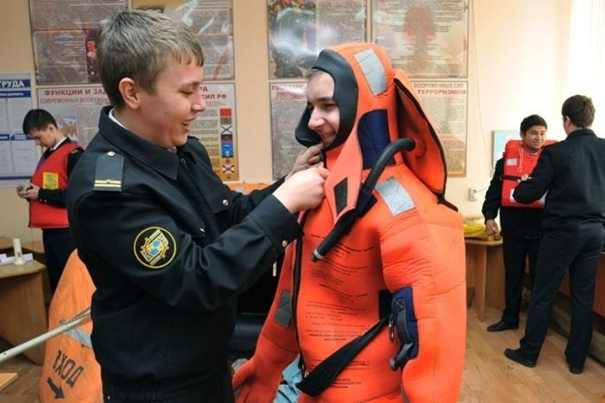 8 - 9 классы
Модуль № 1. «Безопасное и устойчивое развитие личности, общества, государства»                                       новый модуль
Модуль № 2. «Военная подготовка. Основы военных знаний»
                                                                                новый модуль
10 - 11 классы
Модуль № 1. «Безопасное и устойчивое развитие личности, общества, государства»
                                                                                        новый модуль
Модуль № 2. «Основы военной подготовки» 
                                                                                        модуль обновлен
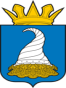 Управление образования администрации Кунгурского муниципального округа Пермского края
НОВЫЙ УЧЕБНЫЙ ПРЕДМЕТ «ТРУД (ТЕХНОЛОГИЯ)»
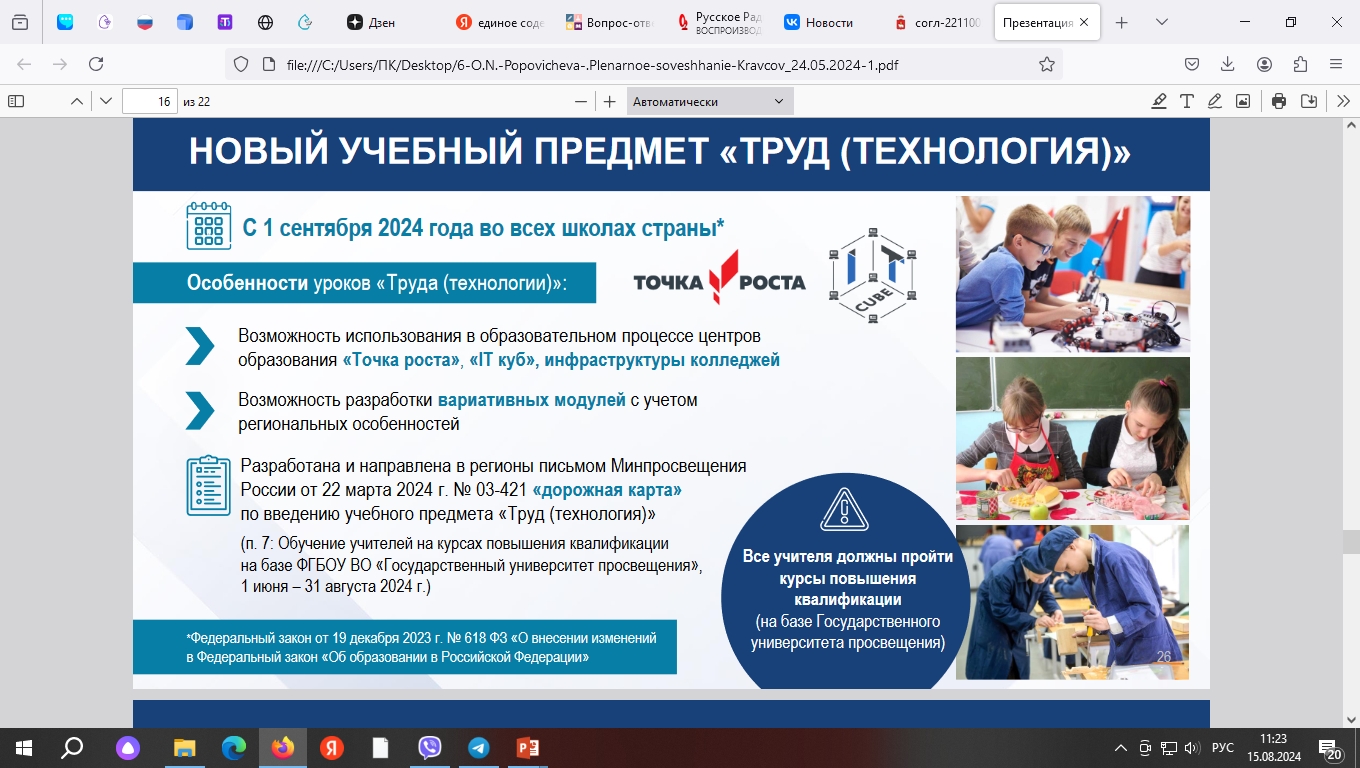 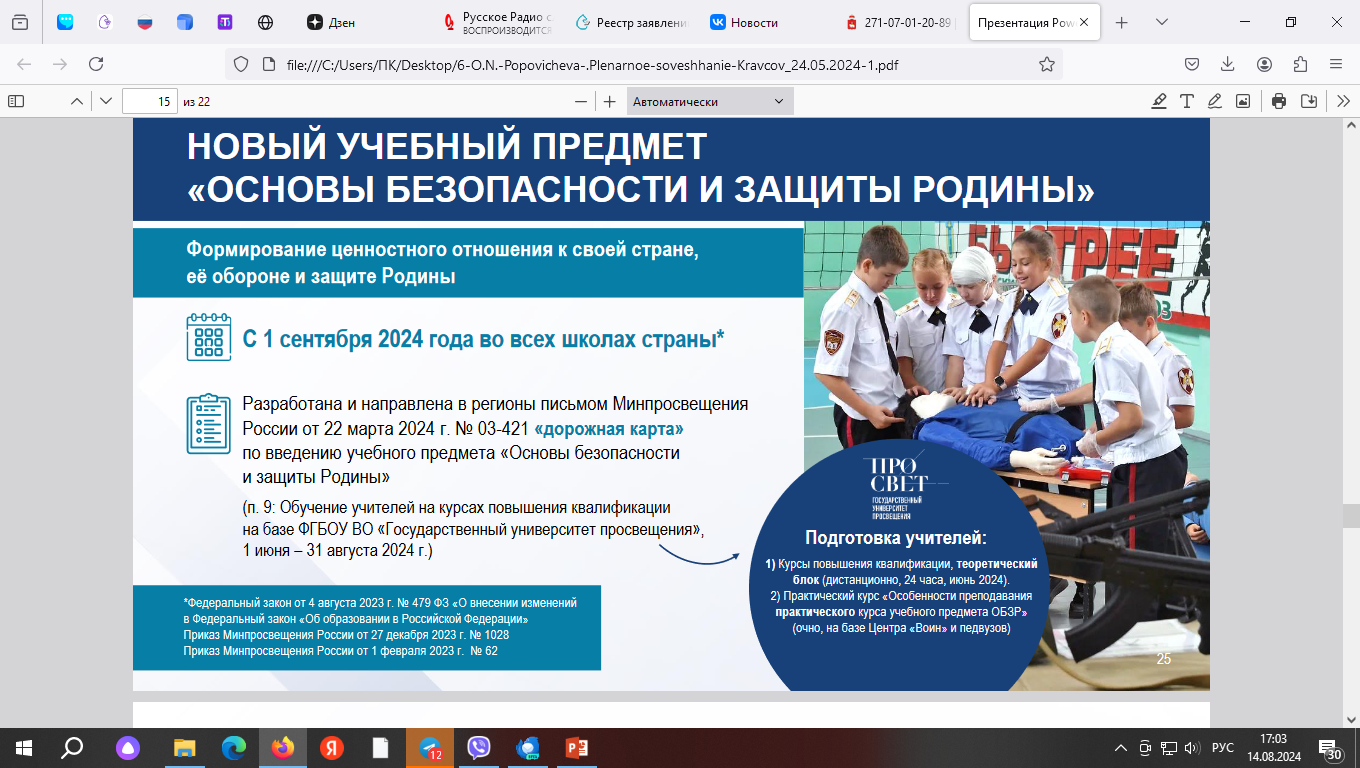 Учебный предмет 
«Технология»
Учебный предмет
 «Труд (технология)»
С 1 сентября 2024 года
Модули программ
ООО: 272 ч. 5-7 кл. 2 ч. в нед., 8-9 кл. 1 ч. в нед
НОО: 135 ч. /1 ч. в неделю
«Производство и технологии» (модуль реализуется с 5 по 9 класс).
«Технологии обработки материалов и пищевых продуктов»
«3D-моделирование, прототипирование, макетирование»
«Технологии, профессии и производства»
«Технологии ручной обработки материалов»
«Конструирование и моделирование»
Инвариантные модули
«Компьютерная графика. Черчение»
«Робототехника»
«Информационно коммуникативные технологии»
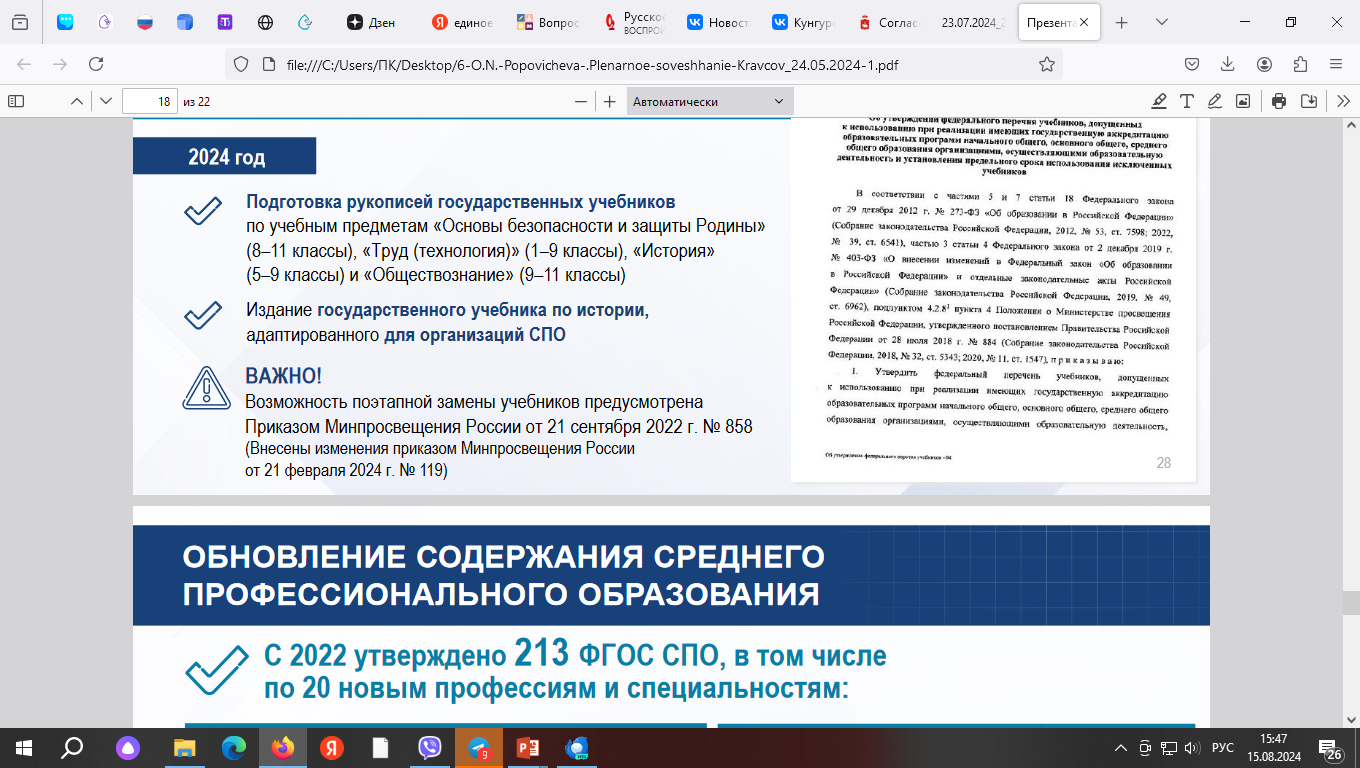 Нет жесткого распределения часов на изучение каждого модуля
как инвариантного, так и вариативного
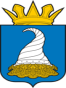 Управление образования администрации Кунгурского муниципального округа Пермского края
ВНЕУРОЧНАЯ ДЕЯТЕЛЬНОСТЬ
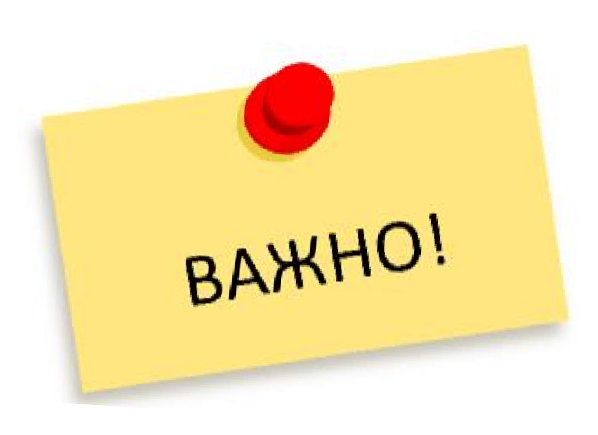 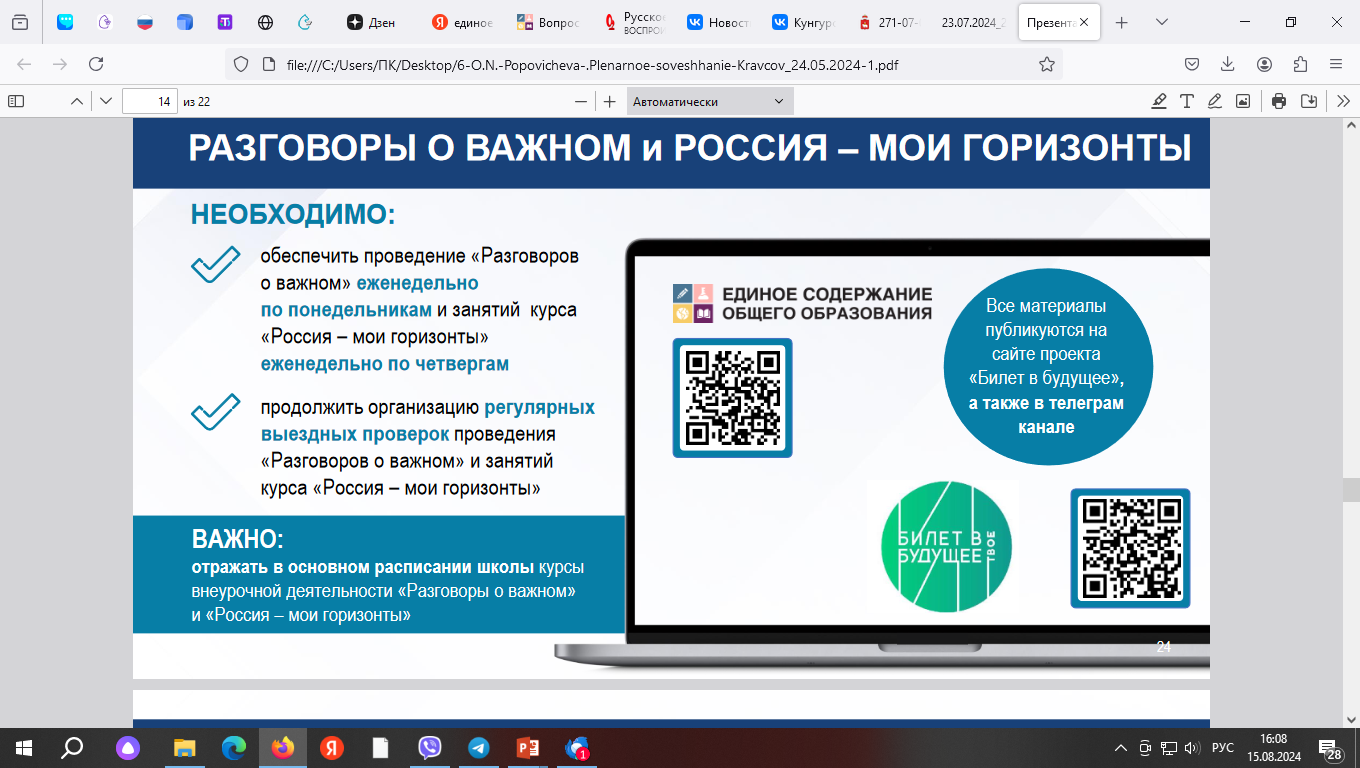 не менее 3 часов
не более 10 часов
Разговоры о важном 
                       еженедельно по понедельникам
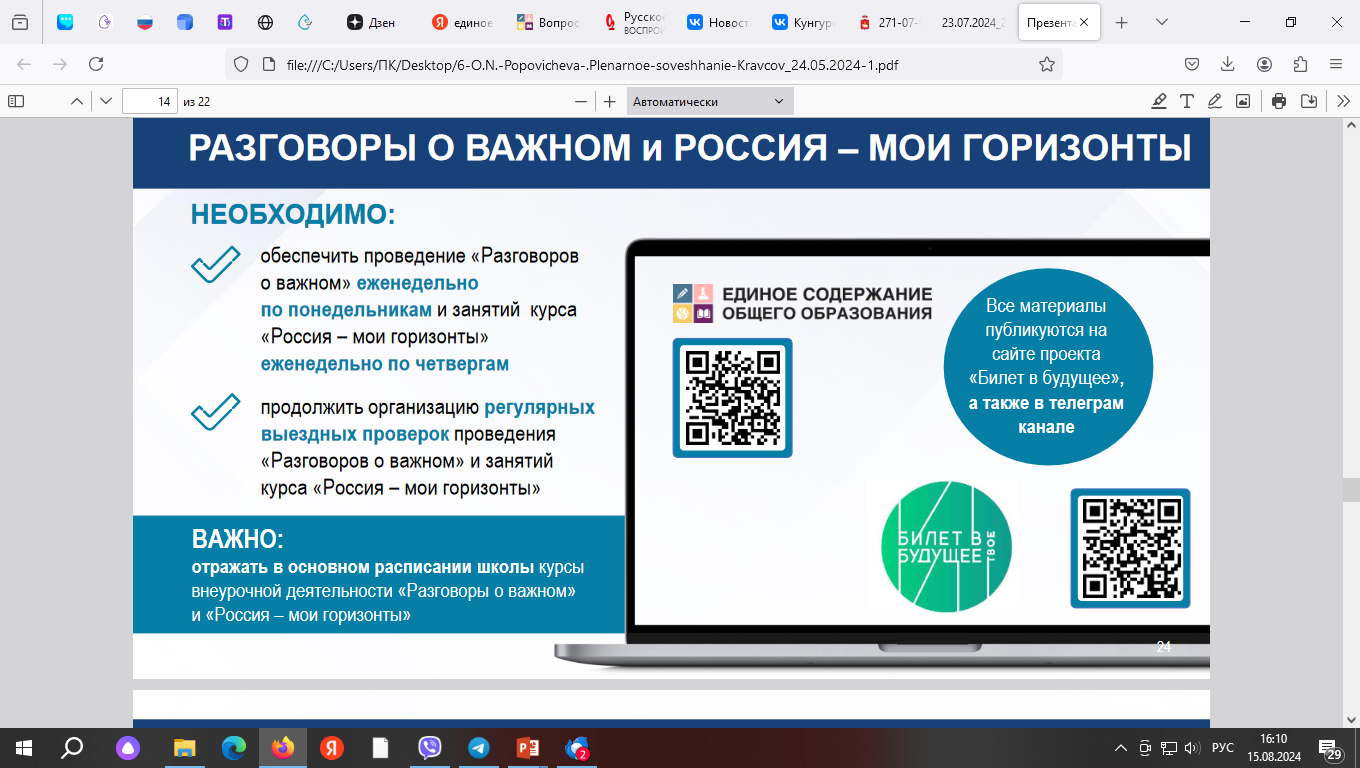 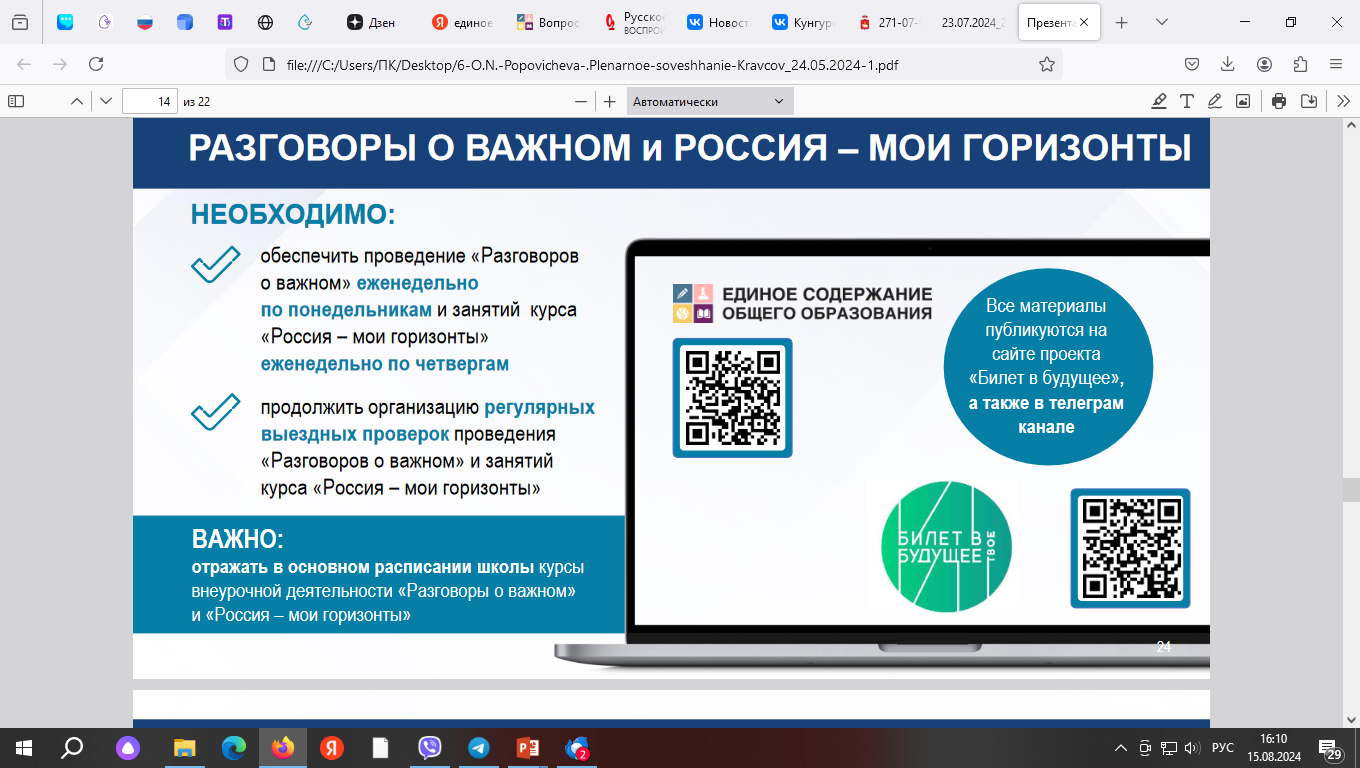 Россия – мои горизонты (6 – 11 кл.)
                               еженедельно по четвергам
Функциональная грамотность
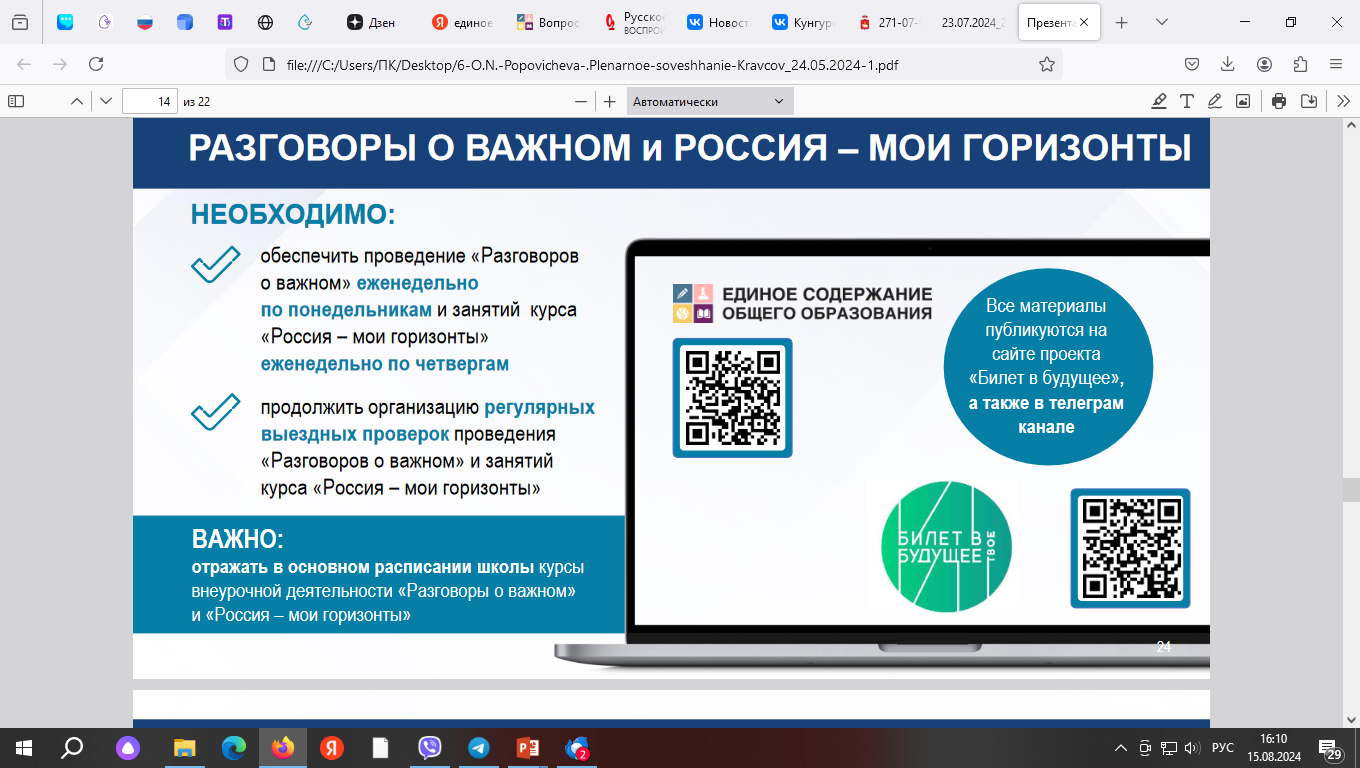 Семьеведение (5 – 11 кл.)
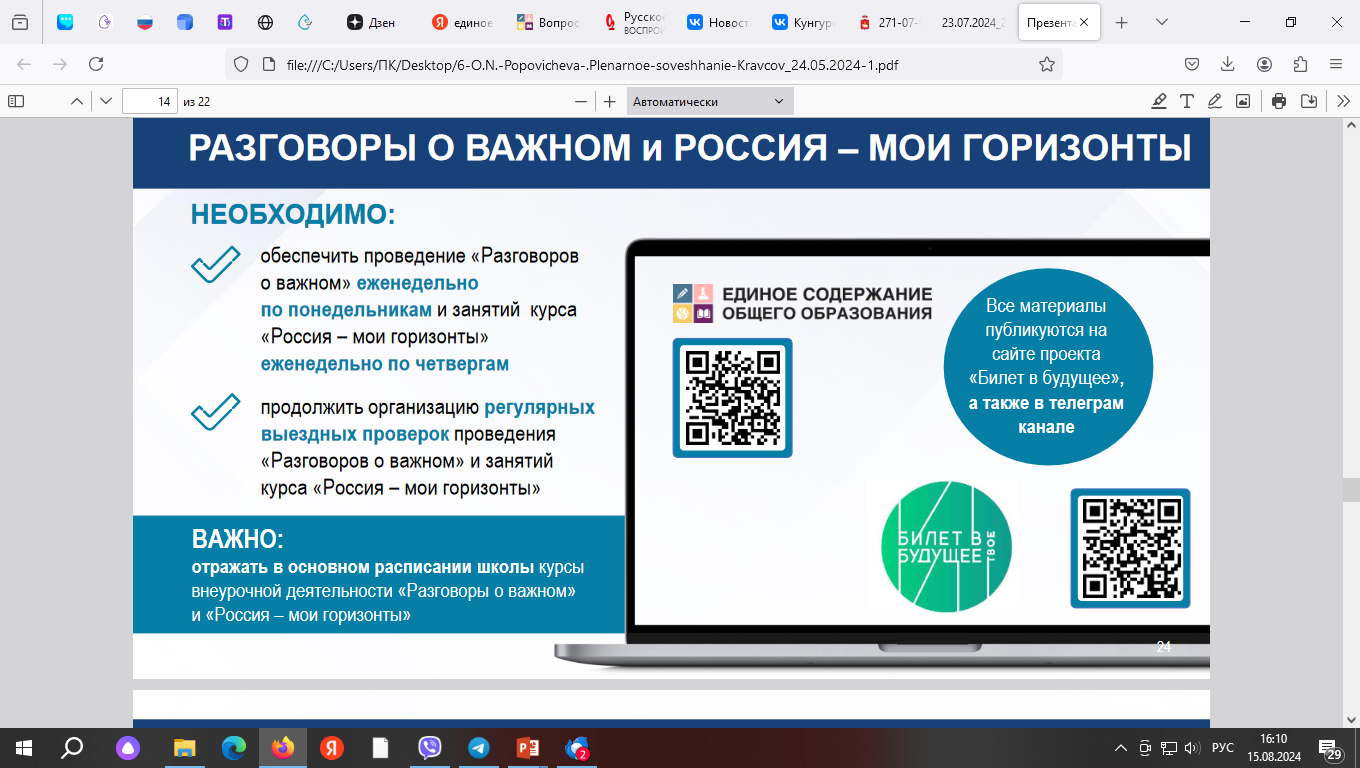 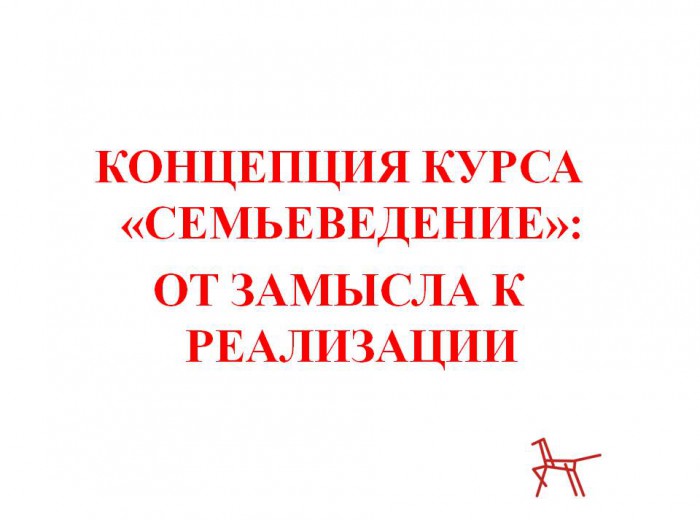 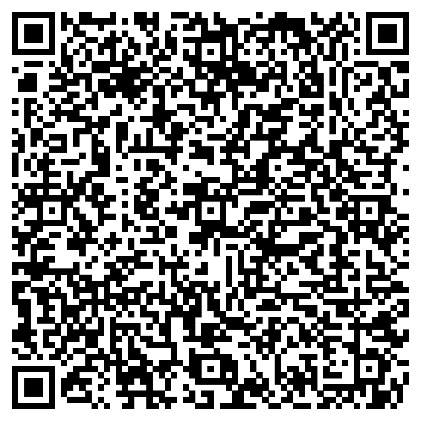 презентация программы 
структура и содержание; 
текст концепции курса; 
презентация концепции курса: от замысла к реализации; 
тематическое планирование курса
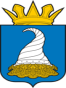 Управление образования администрации Кунгурского муниципального округа Пермского края
МЕРОПРИЯТИЯ ПО ОЦЕНКЕ КАЧЕСТВА ОБРАЗОВАНИЯ
Национальные сопоставительные исследования качества общего образования (НИКО)
Всероссийские проверочные работы (ВПР)
Международные сопоставительные исследования качества общего образования
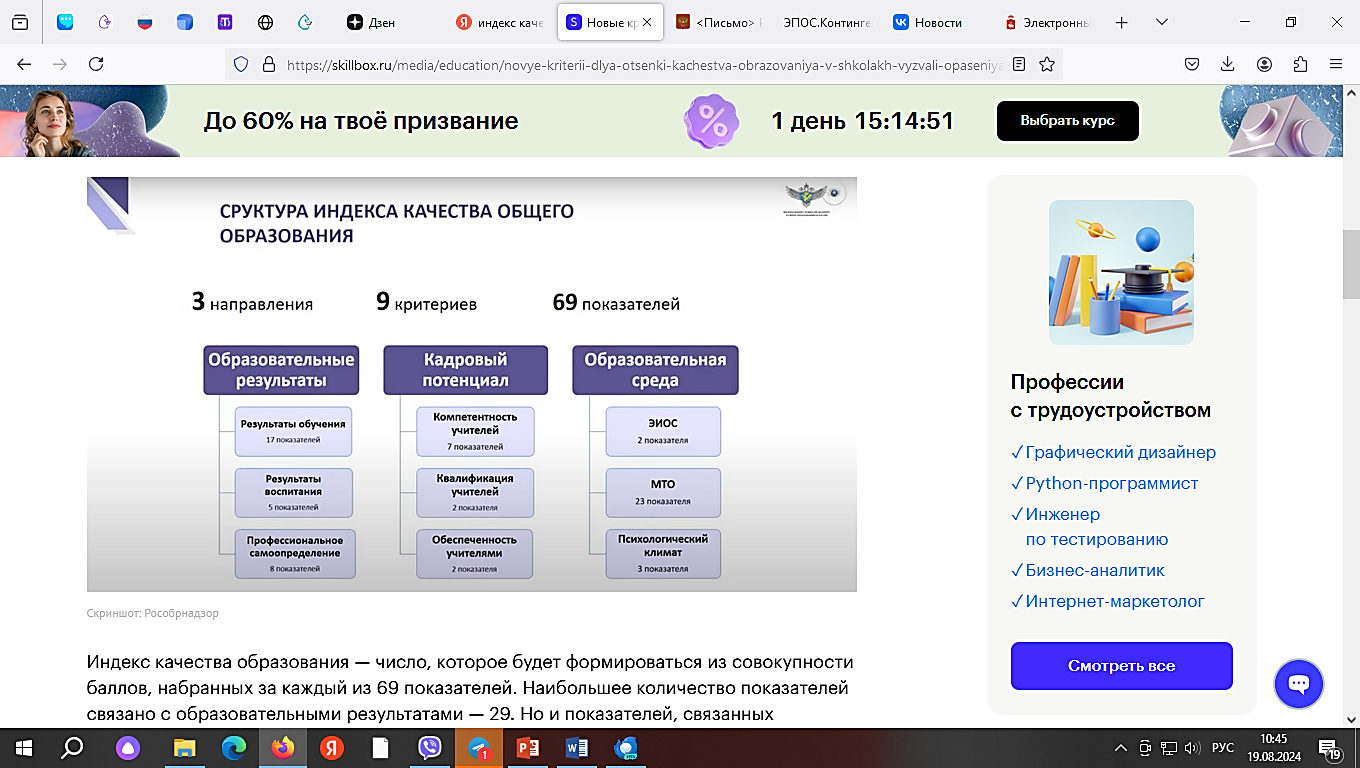 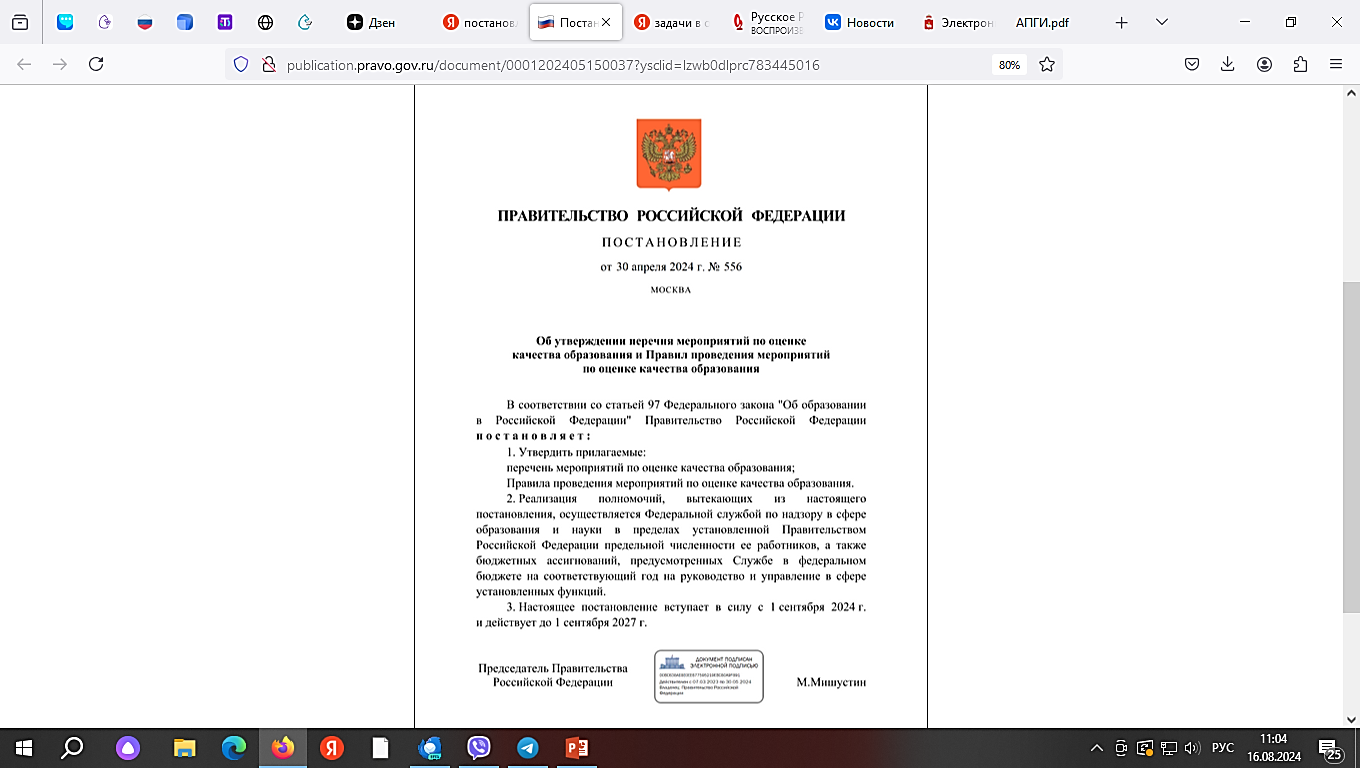 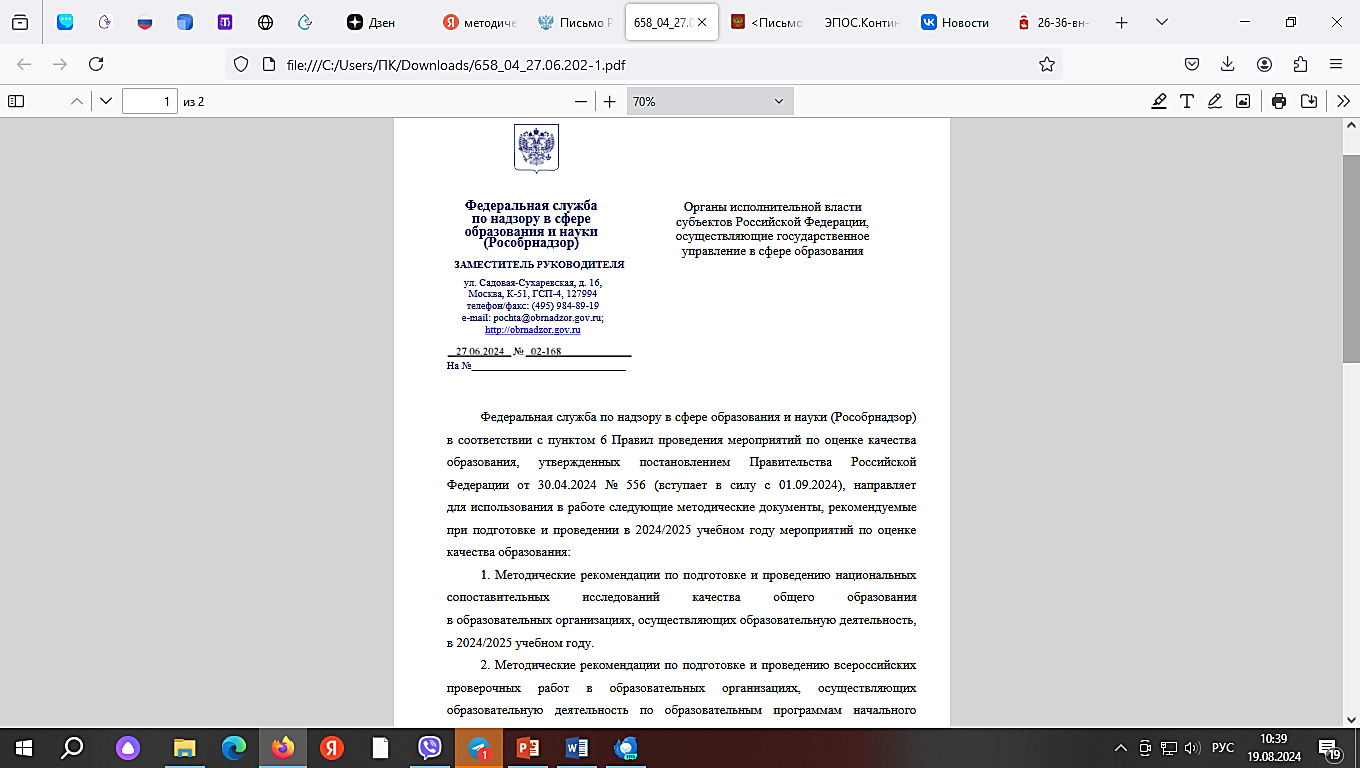 осень 2024 года
https://disk.yandex.ru/d/lYqIoRMTf-GiMw
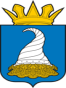 Управление образования администрации Кунгурского муниципального округа Пермского края
Дополнительный период проведения ГИА-9 в 2024 году
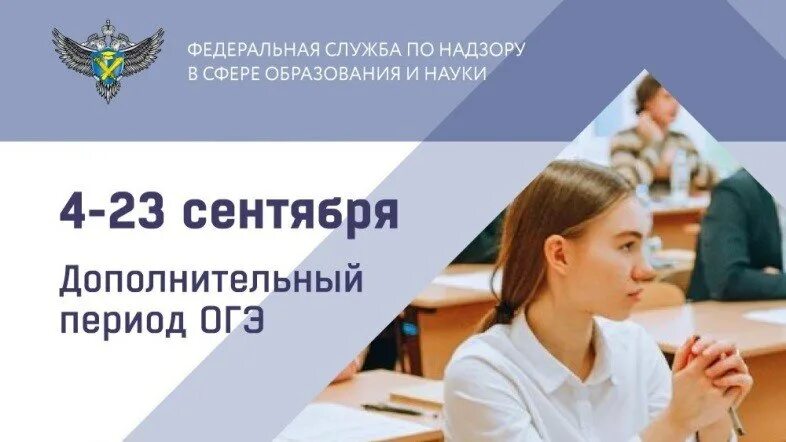 3-24
3 пункта проведения экзаменов: 
    - 2842 – МАОУ «СОШ № 10» (1 день)
    - 2847 – МАОУ СОШ № 18 (2 дня + резервы) 
    - 2848 – МАОУ СОШ № 21 (1 день)
51 работник ППЭ (шк. 1,2,10,12,16,18,21)
12 школ-участниц (АППГ – 13)
47 (53) участников/ 3,7% (АППГ – 30 чел./2,5%)
142 (160) чел./экз./ 3,3% (АППГ – 83/2%)
8 (9) учебных предметов:
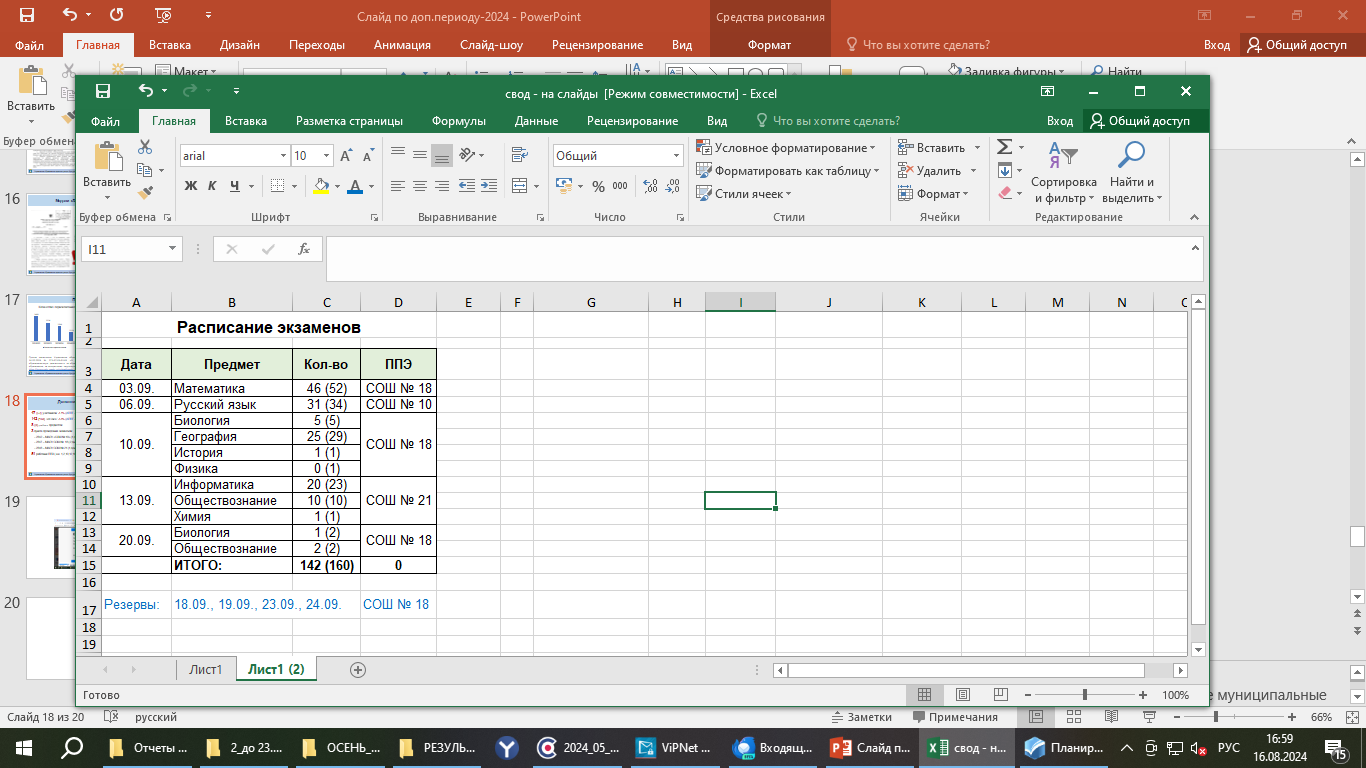 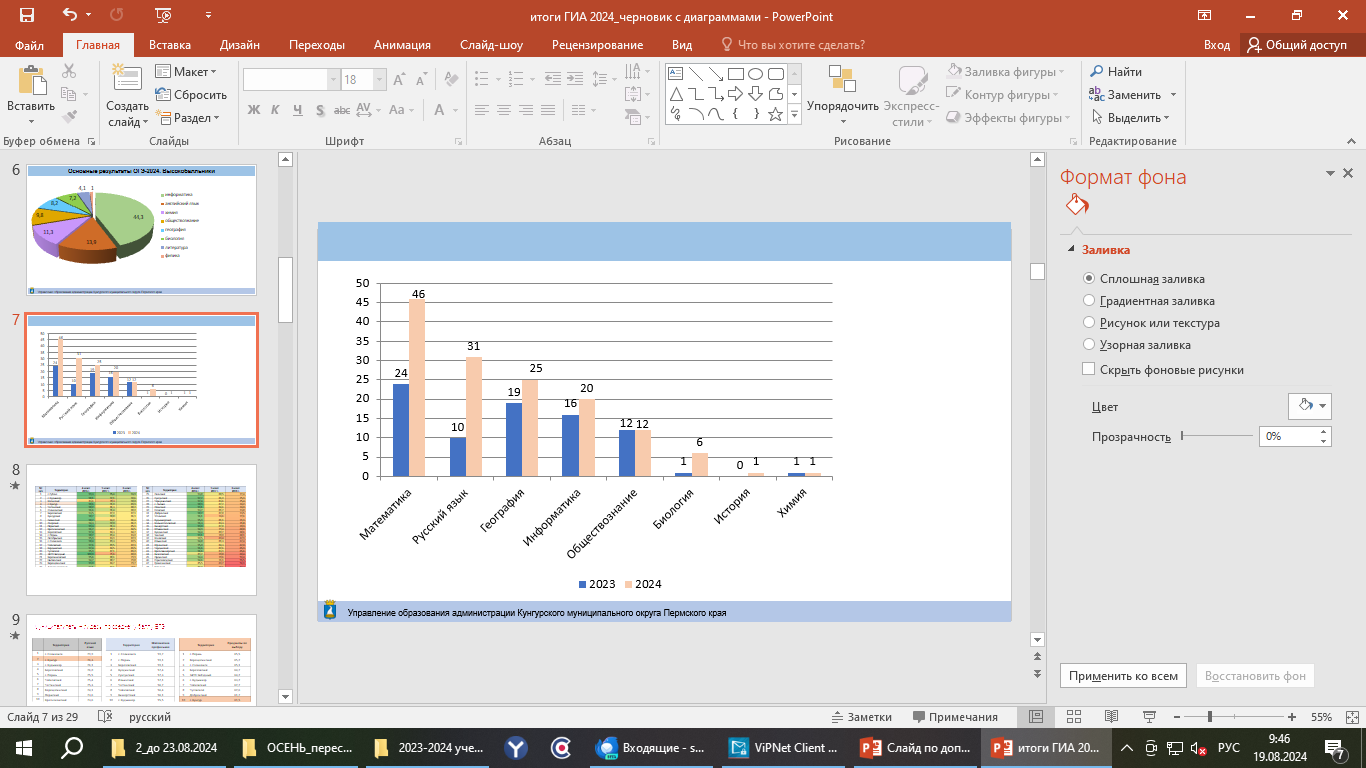 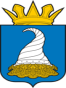 Управление образования администрации Кунгурского муниципального округа Пермского края
КАЛЕНДАРНЫЙ УЧЕБНЫЙ ГРАФИК
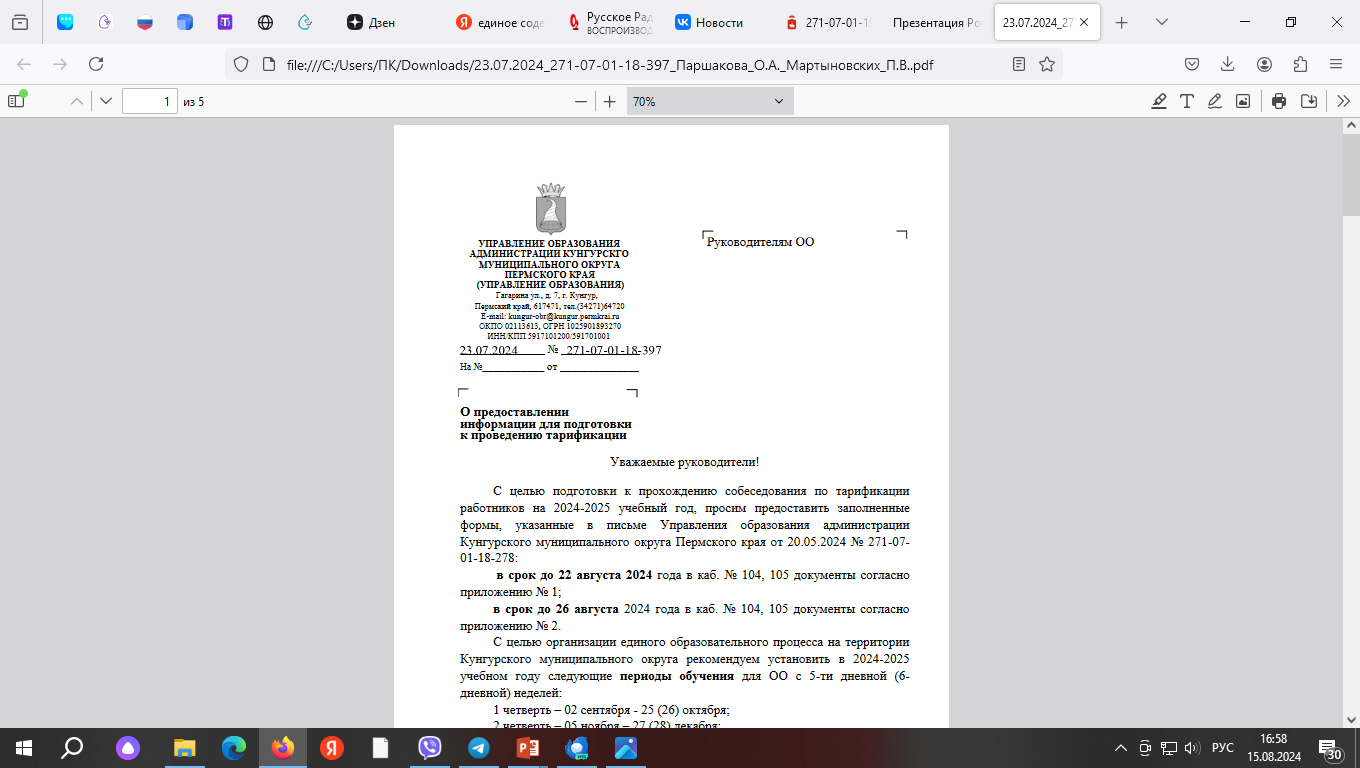 Периоды обучения
!в срок до 22 августа ОО: приложение № 2 
          п. 1 - 9
1 четверть – 02 сентября - 25 (26) октября;
2 четверть – 05 ноября – 27 (28) декабря;
3 четверть – 09 января – 21 (22) марта;
4 четверть – 31 марта-23 (24) мая.
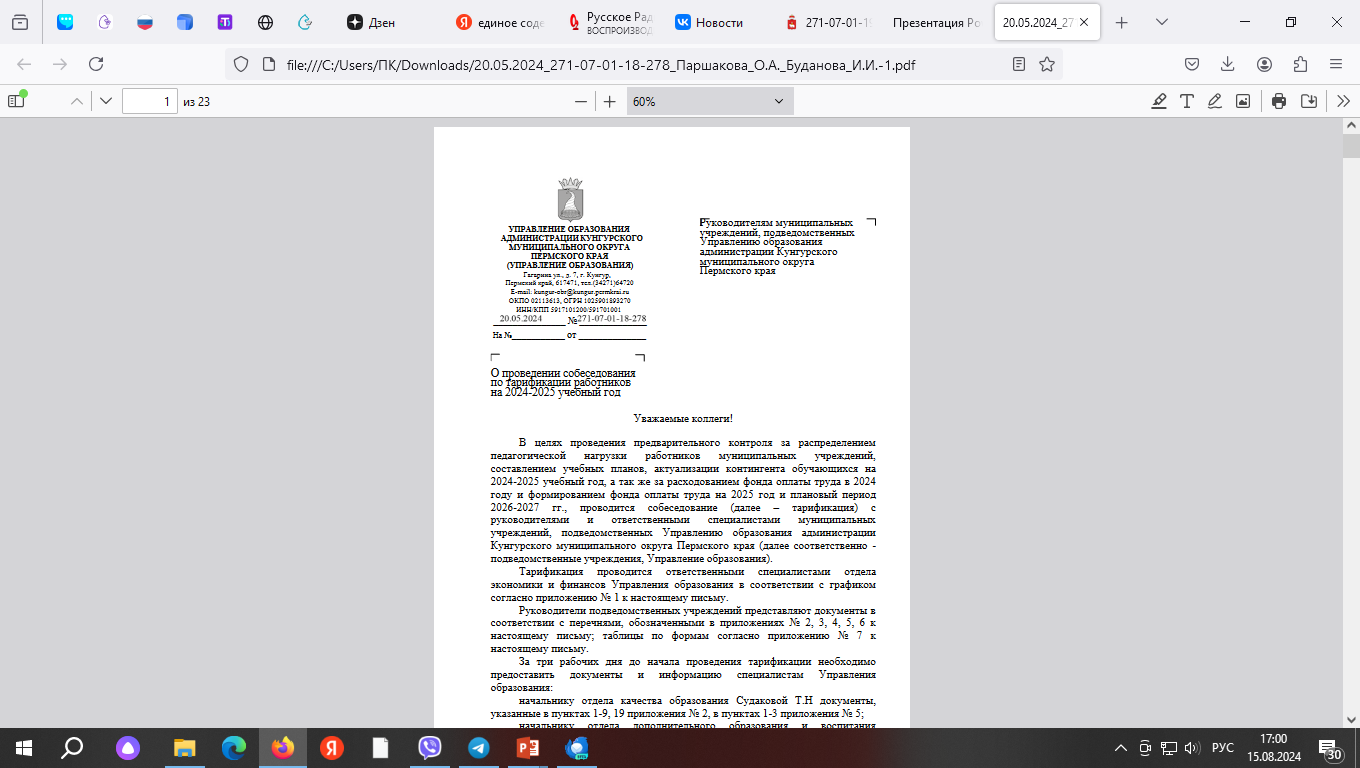 Каникулы:
26(27) октября – 04 ноября (9, 10 календарных дней);
28(29) декабря – 08 января (11,12 календарных дней);
17 – 23 февраля дополнительные каникулы для первых классов (7 календарных дней);
22(23) марта – 30 марта (8,9 календарных дней)
в срок до 26 августа
ДОУ : приложение № 3
              п. 1

в срок до 05 сентября
МАУ «ЦППМиСП»: приложение № 5 
п. 1-3
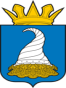 Управление образования администрации Кунгурского муниципального округа Пермского края
Решения:
Принять информацию к сведению.
Обеспечить контроль исполнения:
     - по реализации федеральных рабочих программ;
     - по явке выпускников и работников на ГИА-9;
     - по подготовке ППЭ к проведению ГИА-9.
3.   Обеспечить контроль предоставления документов в части проведения тарификации.
Управление образования администрации Кунгурского муниципального округа Пермского края
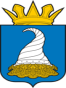